Coordinatore distrettualedel Global Extension Team (GET)
aa
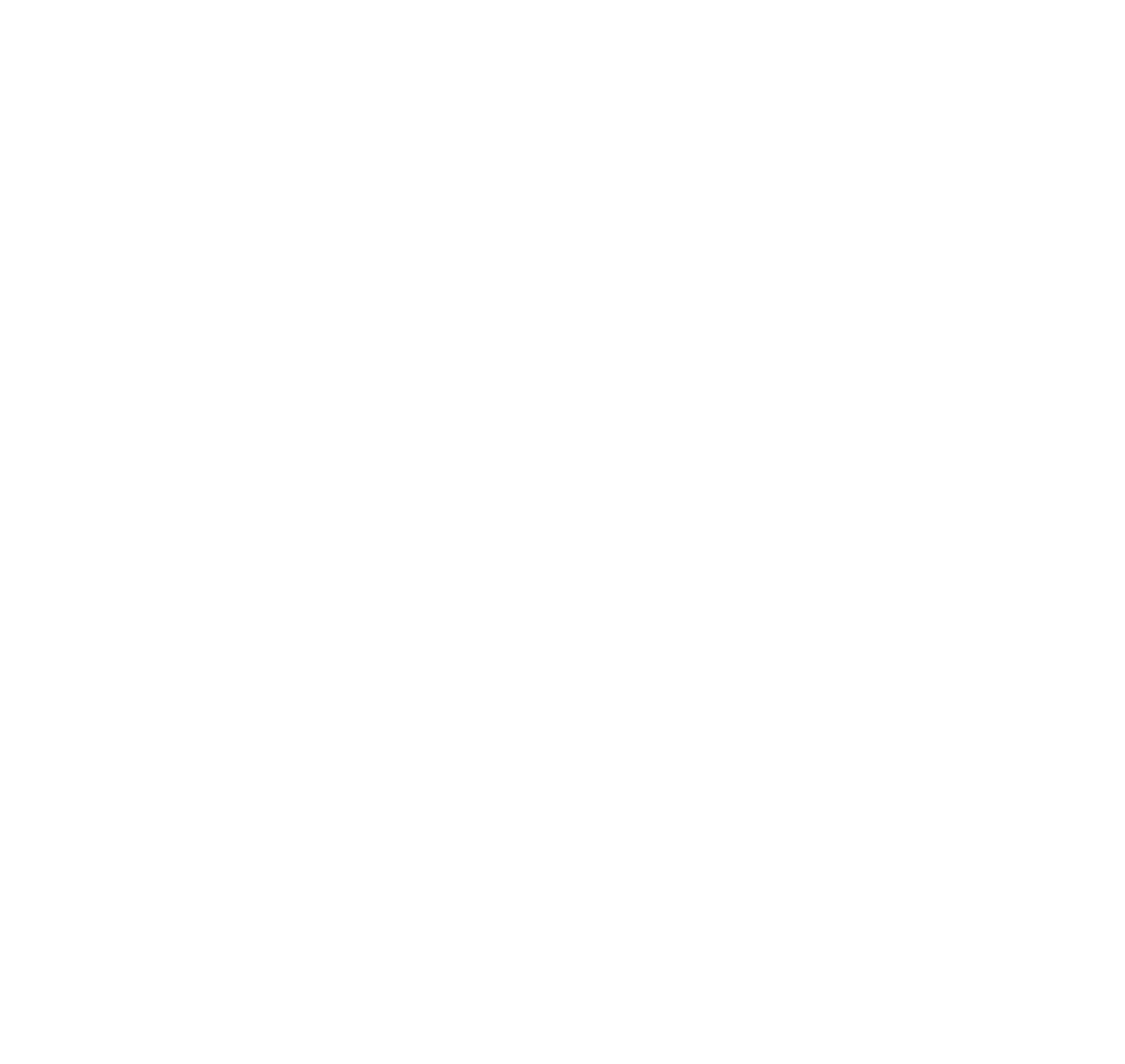 Perché l’omologazione di club è importante
L’omologazione di club porta alla crescita associativa
Il 94% dei distretti che hanno raggiunto o superato il loro obiettivo di crescita associativa hanno anche raggiunto o superato il loro obiettivo riferito allo sviluppo di nuovi club.
I soci fondatori costituiscono il 60% di tutti i soci nuovi.
Aumentando la membership, i club possono svolgere più service e avere una sicurezza finanziaria.
I club vengono cancellati e vi è la necessità di sostituirli
Come si prospetta essere il tuo distretto fra 10 anni senza nuovi club?
2
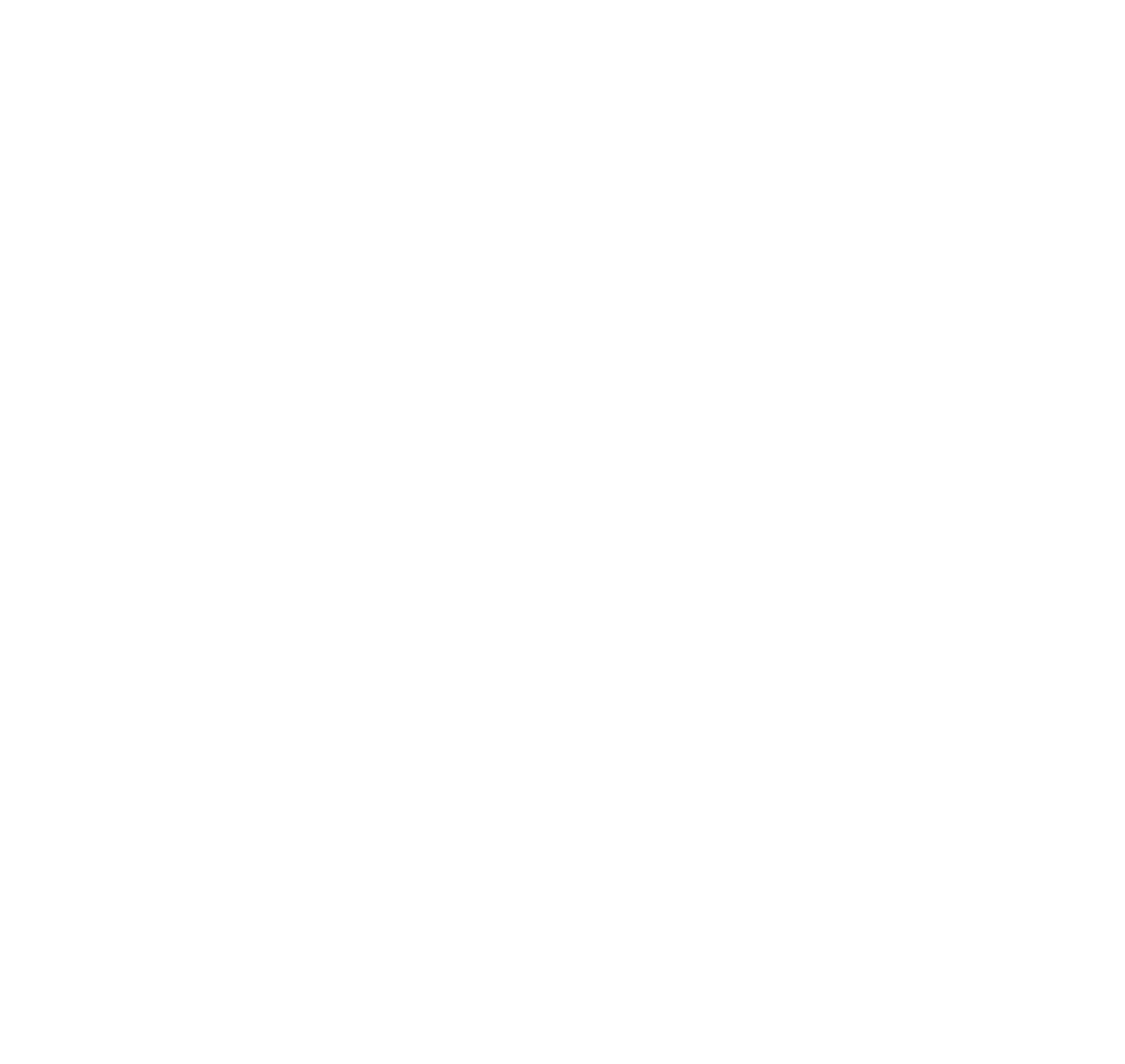 Che cosa può fare un coordinatore GET per te?
Il coordinatore distrettuale GET è una posizione facoltativa all’interno del GAT distrettuale dedicata esclusivamente all’omologazione di club. Separa le responsabilità di omologare nuovi club dal coordinatore GMT.
Competenza nell’omologare nuovi club
Esperto di normativa, pratiche migliori e strategia
Risponde alle domande e fornisce una guida
Team building
Seleziona e prepara un team per formare nuovi club
Pianificazione
Individua le opportunità per nuovi club
Sviluppa strategie coese
Gestisce il processo per l’invio della domanda
Verifica che le domande siano complete, precise e puntuali
3
aa
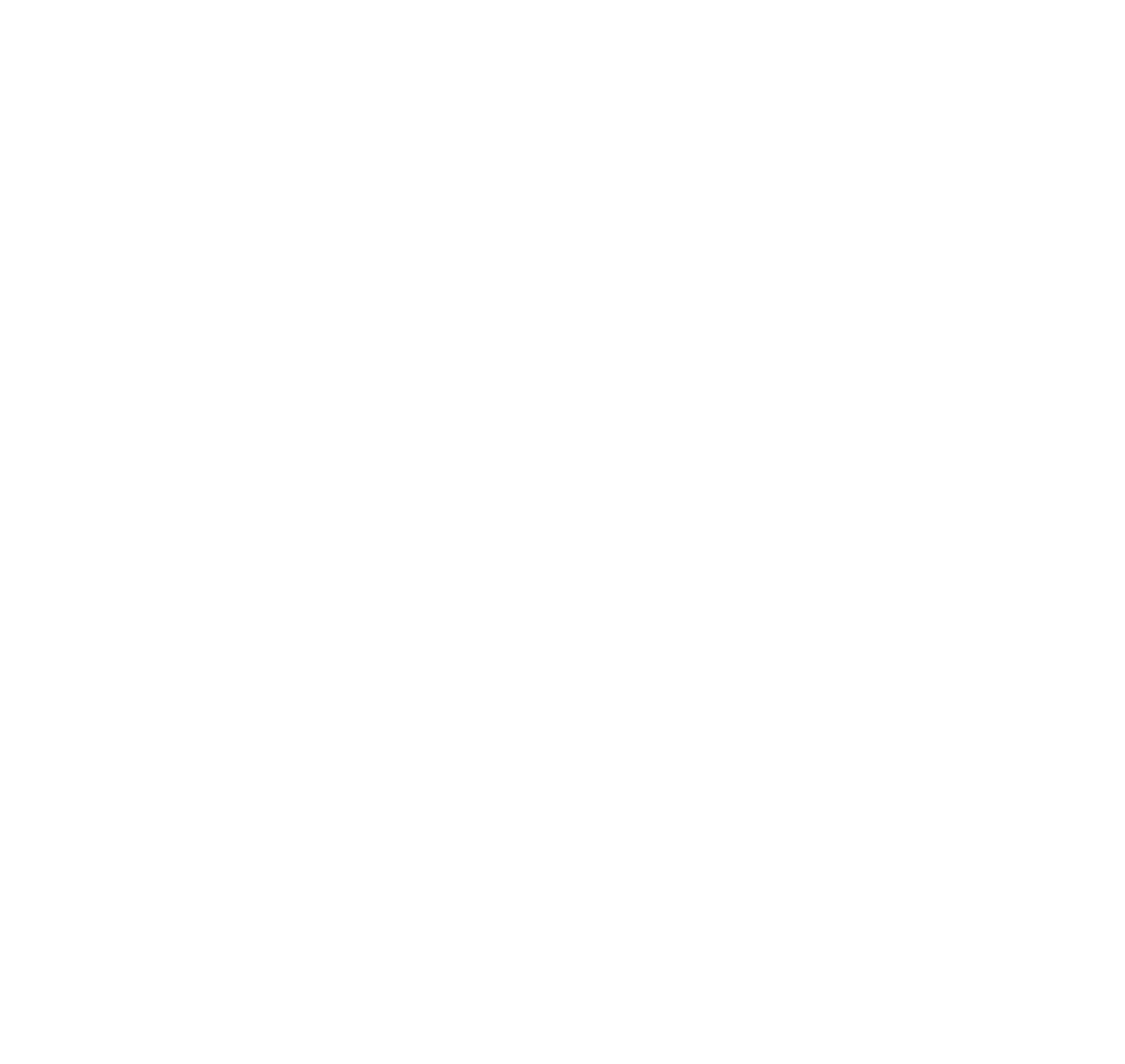 Benefici dell’avere un coordinatore GET
Mostra che l’omologazione di nuovi club è una priorità del distretto

Aumenta la capacità del tuo distretto di formare un certo numero di club ogni anno

Permette al coordinatore GMT di focalizzarsi nell’immissione di nuovi soci e fornire un’ottima esperienza di club ai soci esistenti
4
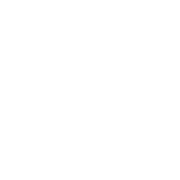 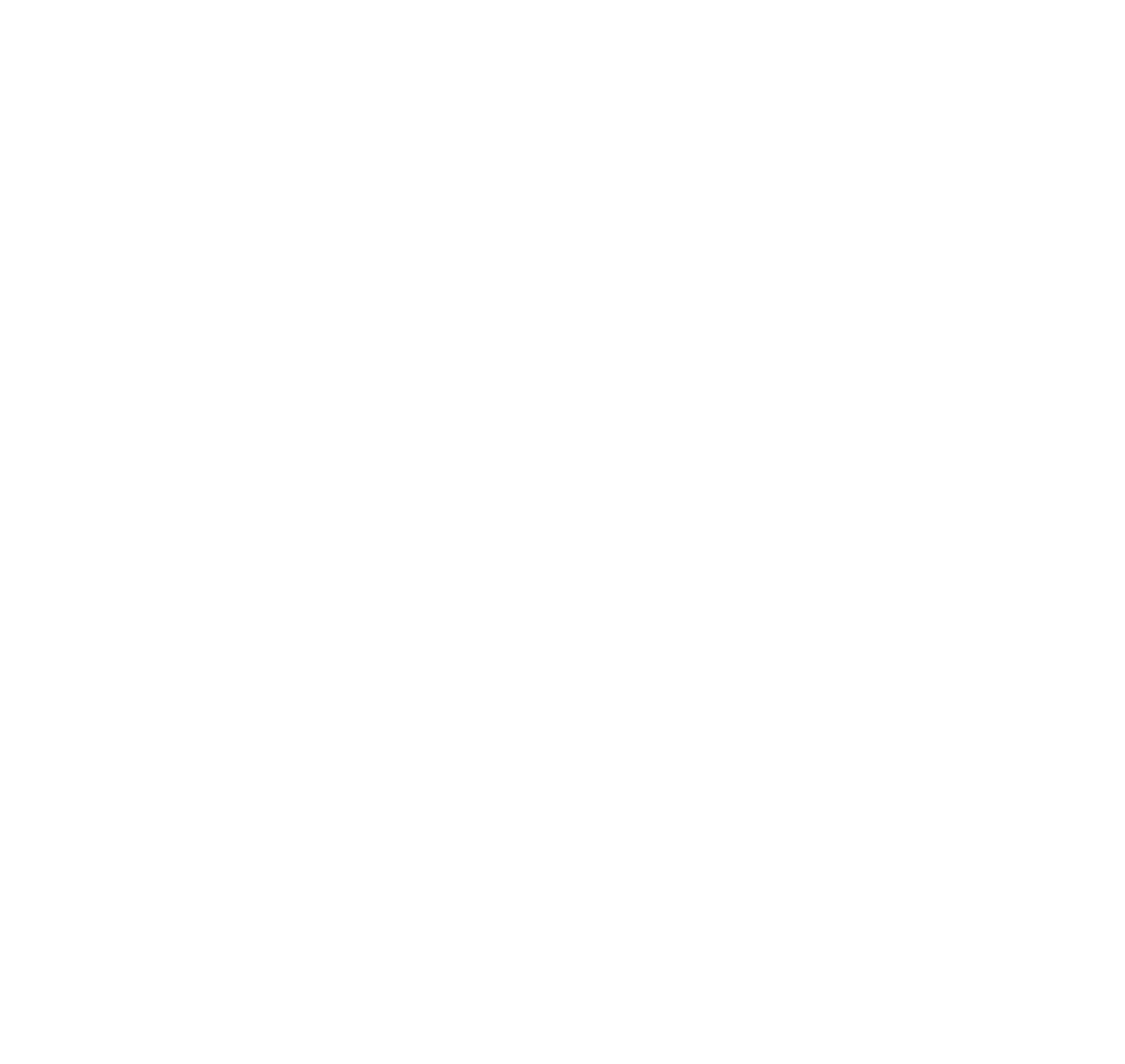 Che cosa stai cercando?
Lions Guida
 Past Coordinatore GMT
 Socio Fondatore
 Una persona con la passione per lo sviluppo di nuovi club
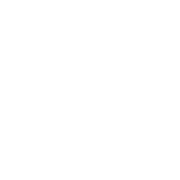 5
aa
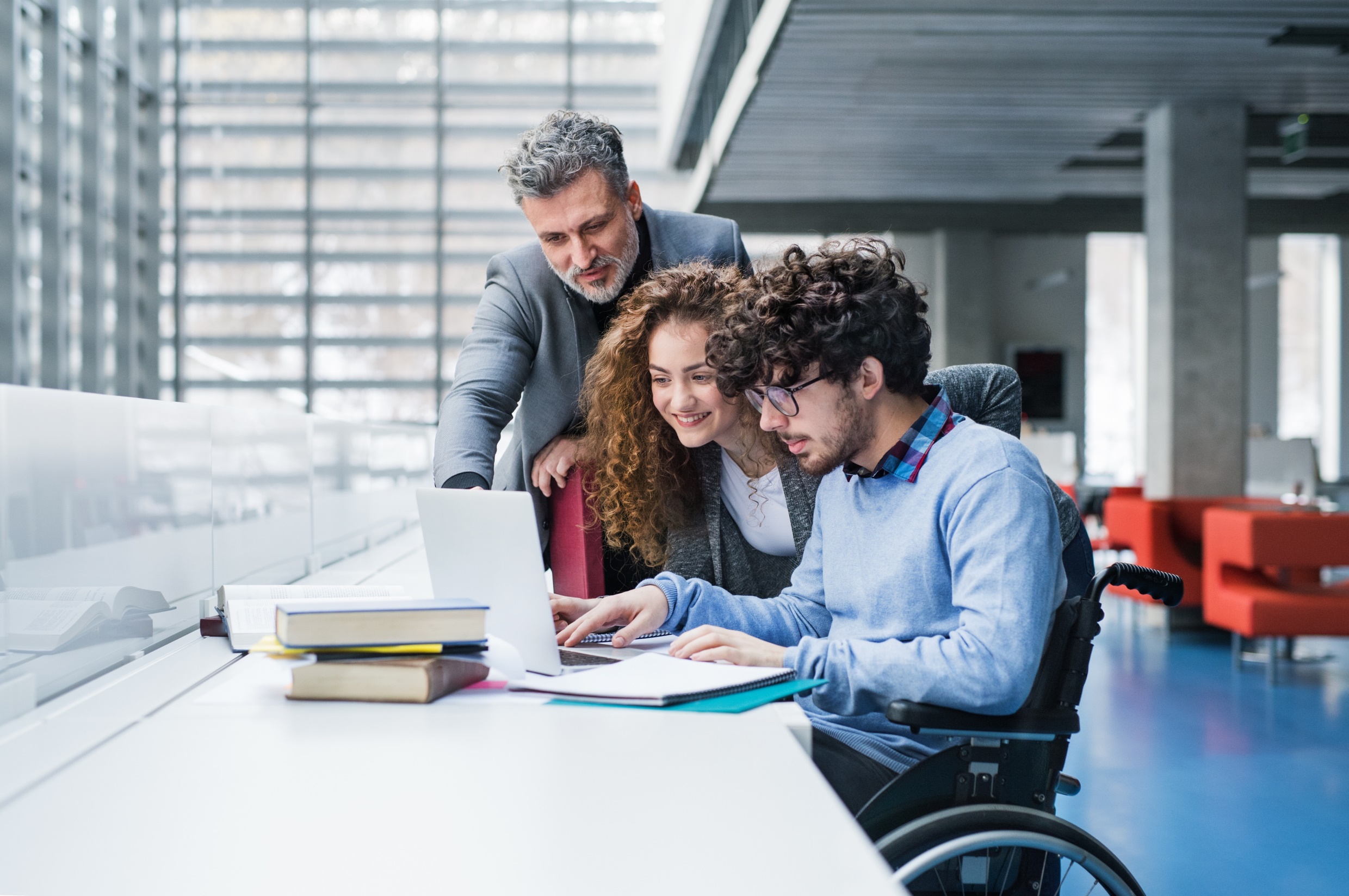 Risorse
Pagina web “Costituire un nuovo club”
Corsi nel Centro di formazione Lions
Email trimestrali dalla Divisione Soci
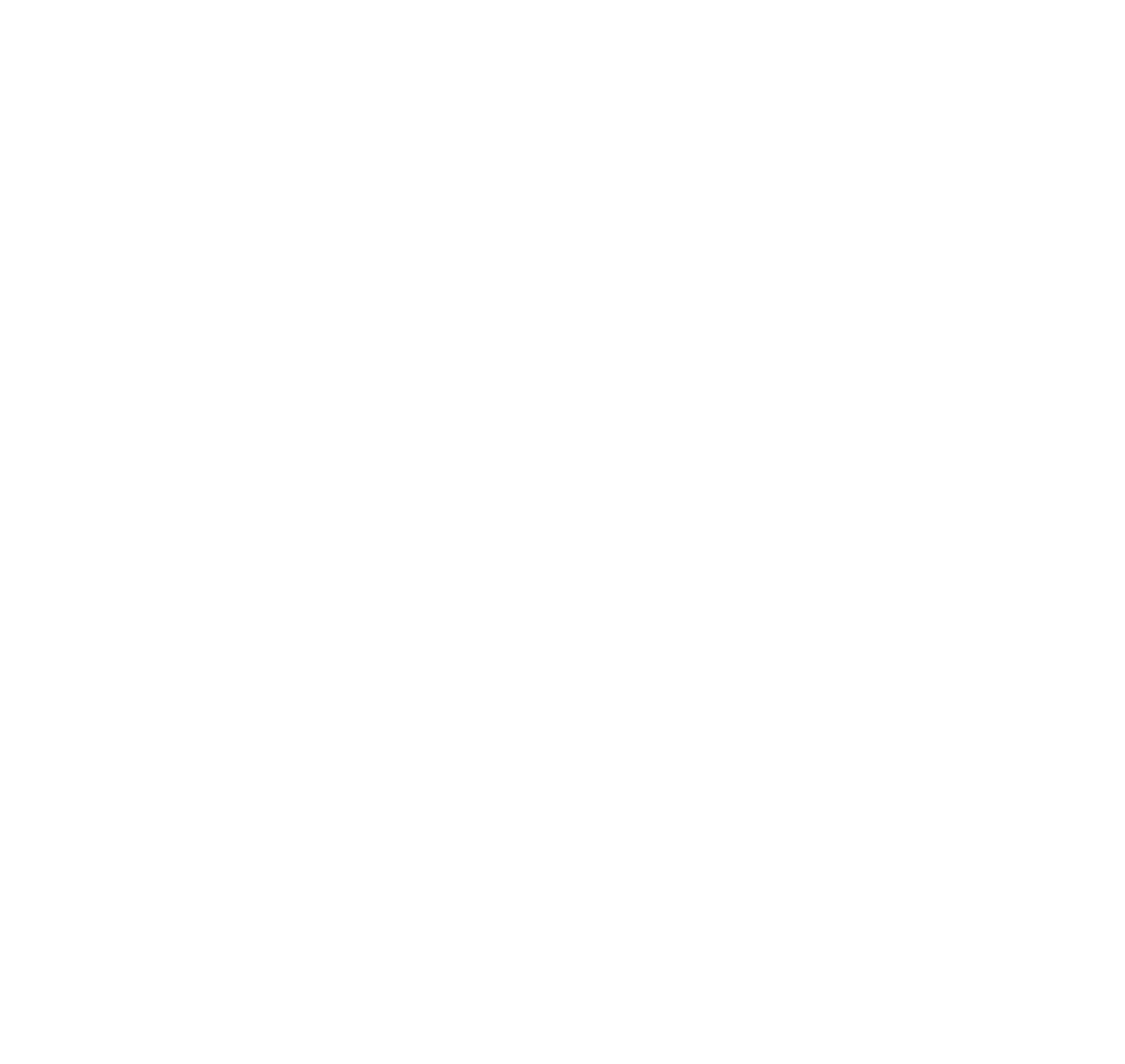 6
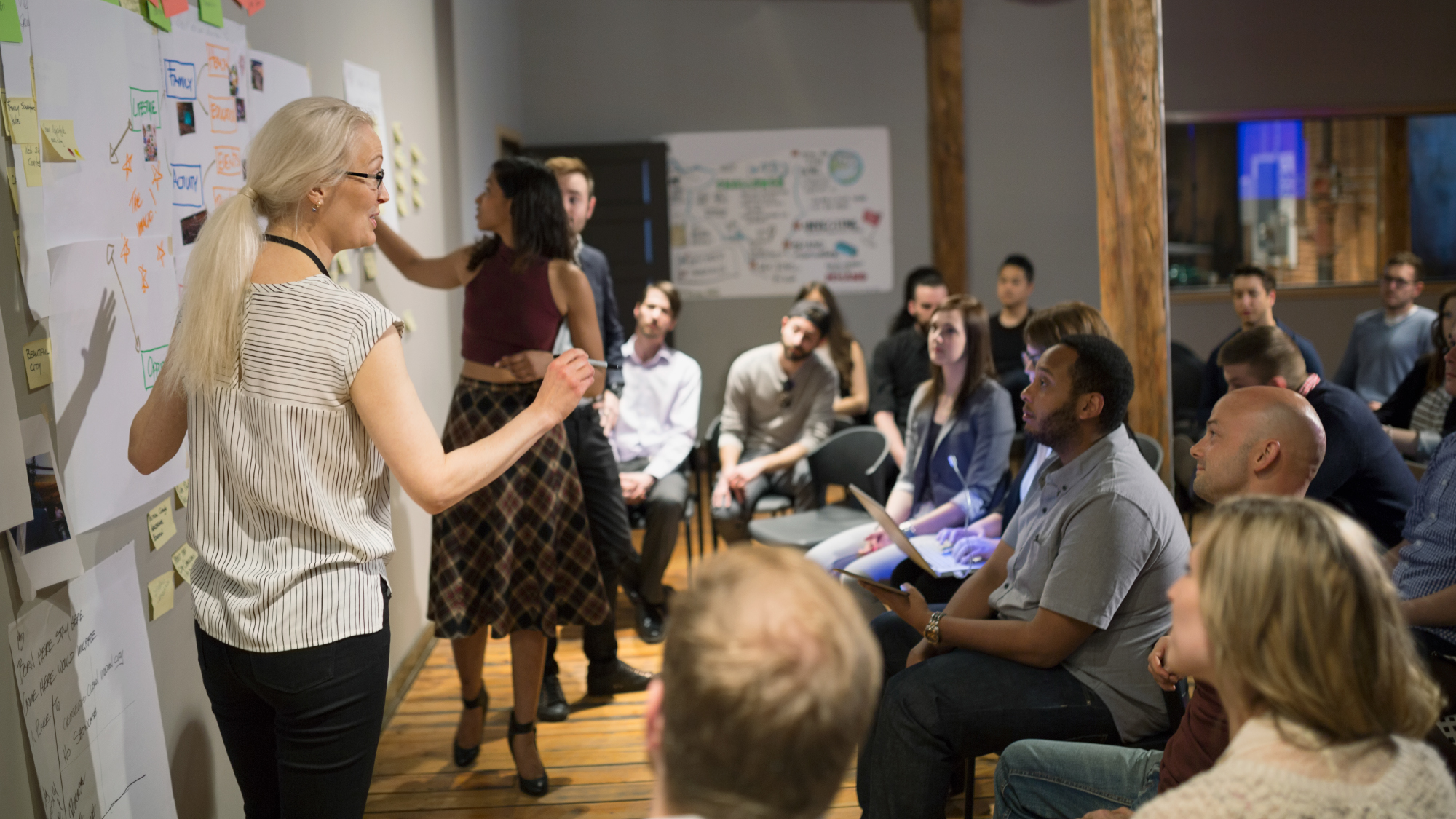 aa
Domande?
Membership@lionsclubs.org
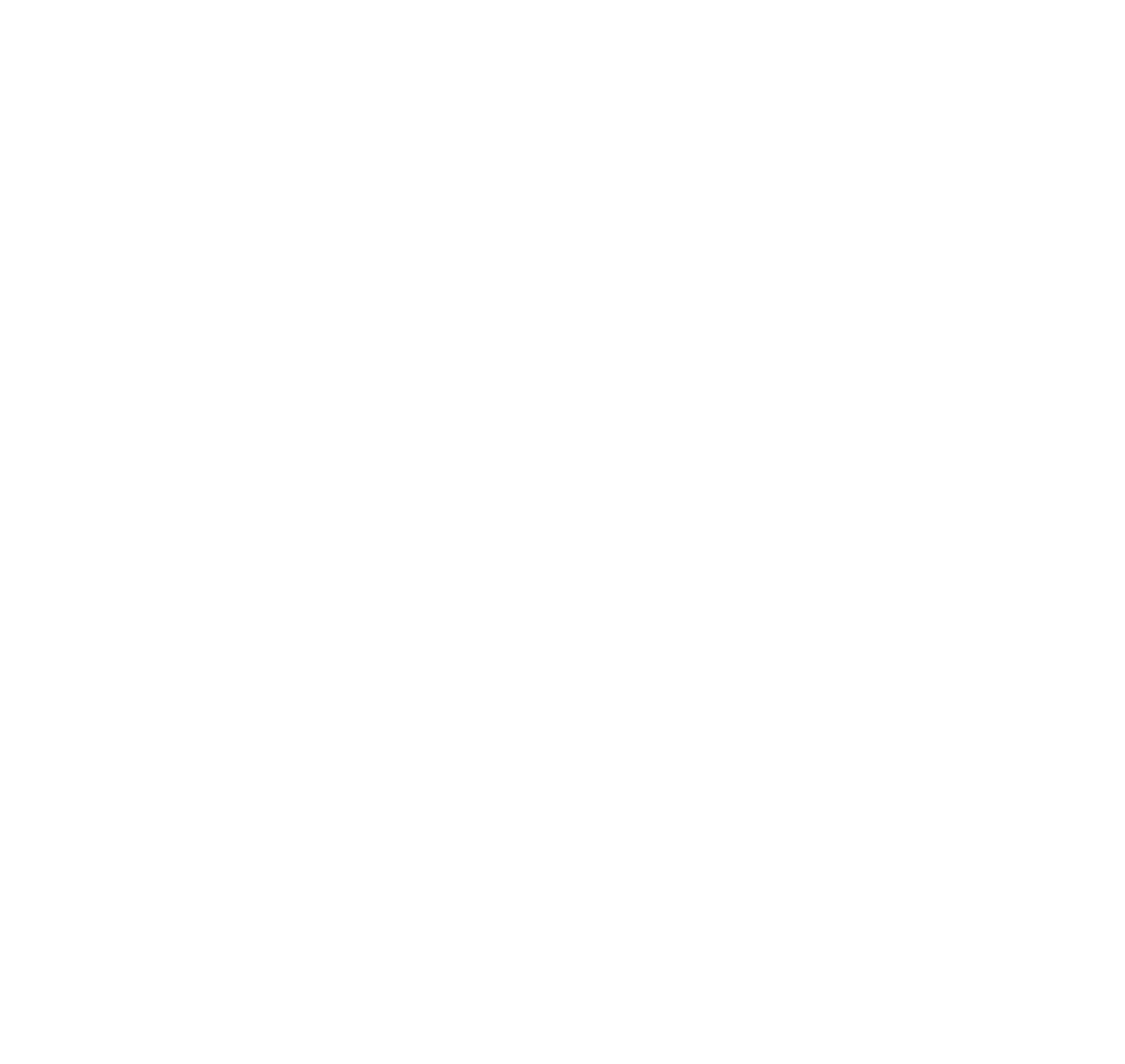 7